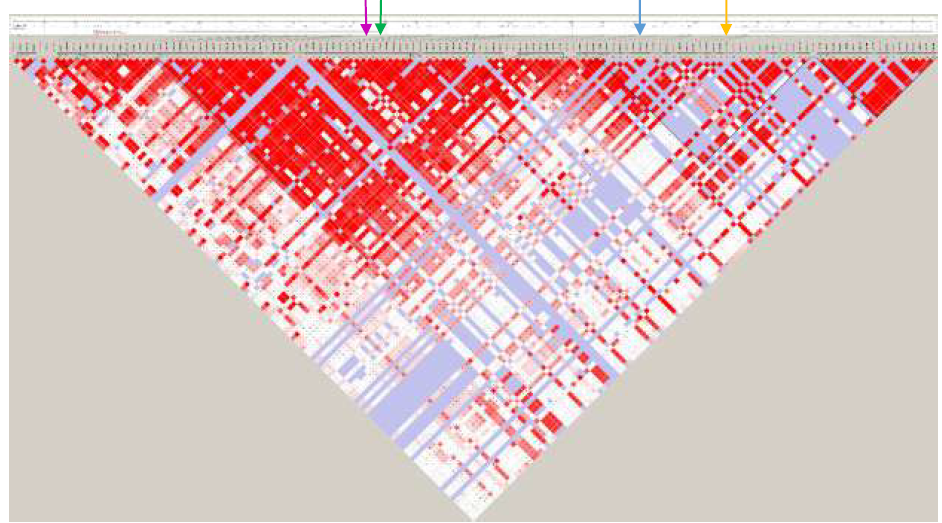 A.
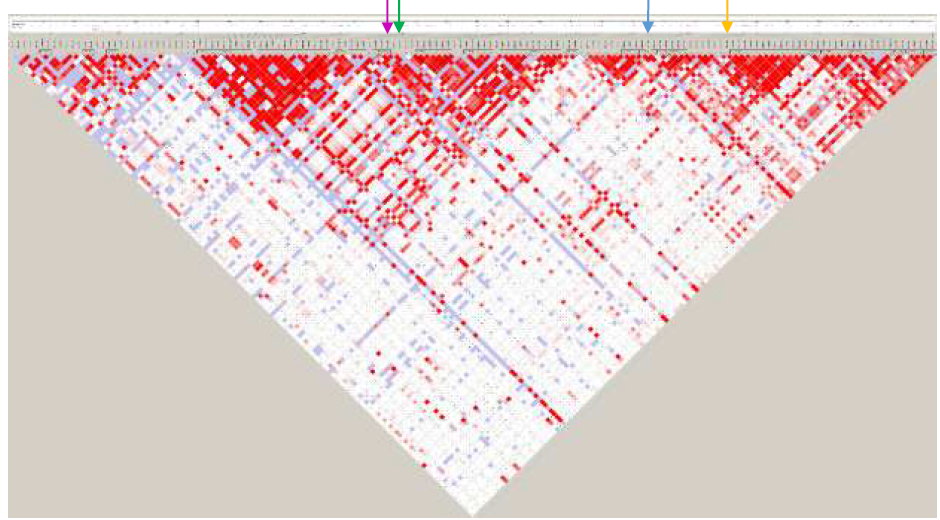 B.